День матери
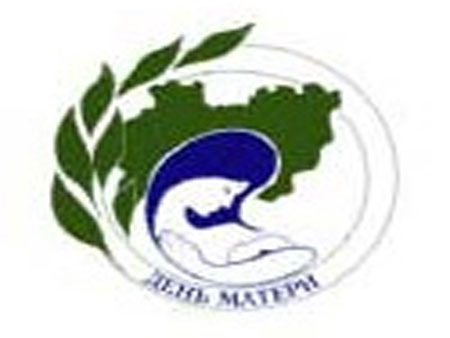 Женщина  с младенцем на руках 
– воплощение земного материнства
В России праздник «День Матери» учреждён в   1998 году.
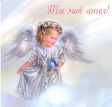 Цель праздника — поддержать традиции бережного отношения к женщине, закрепить семейные устои, особо отметить значение в нашей жизни главного человека — Матери
Чествование женщины-матери имеет многовековую историю.С 17 по 19 века  в Великобритании  отмечалось так называемое «Материнское воскресенье»  — четвёртое воскресенье Великого поста, посвящённое  чествованию  матерей по всей стране.
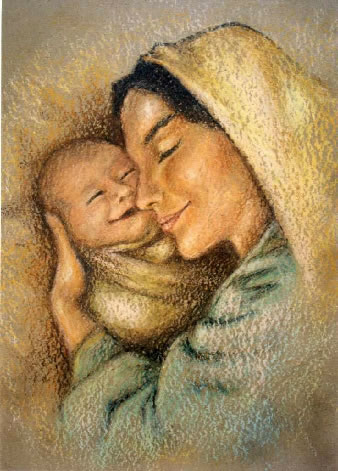 В США  «День матери»  — день единства матерей в борьбе за мир во всём мире.
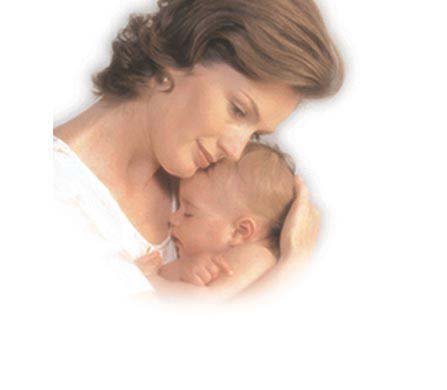 Вслед за США второе воскресенье мая объявили праздником 23 страны
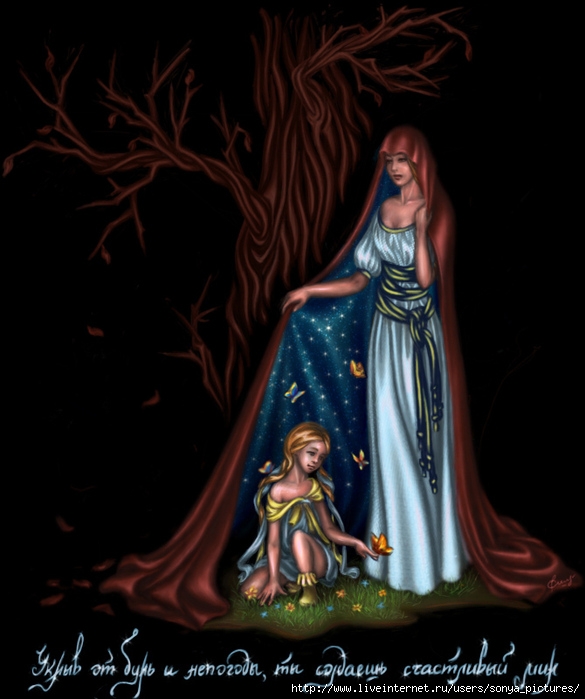 Кто открыл мне этот мир,Не жалея своих сил?И всегда оберегала?Лучшая на свете МАМА.
Кто на свете всех милееИ теплом своим согреет,Любит больше, чем себя?Это МАМОЧКА моя.
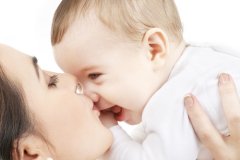 Книжки вечером читаетИ всегда всё понимает,Даже если я упряма,Знаю, любит меня МАМА.
Никогда не унывает,Что мне надо, точно знает.Если, вдруг, случится драма,Кто поддержит? Моя МАМА.
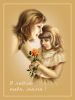 Я шагаю по дорожке,Но устали мои ножки.Перепрыгнуть через ямуКто поможет? Знаю - МАМА.
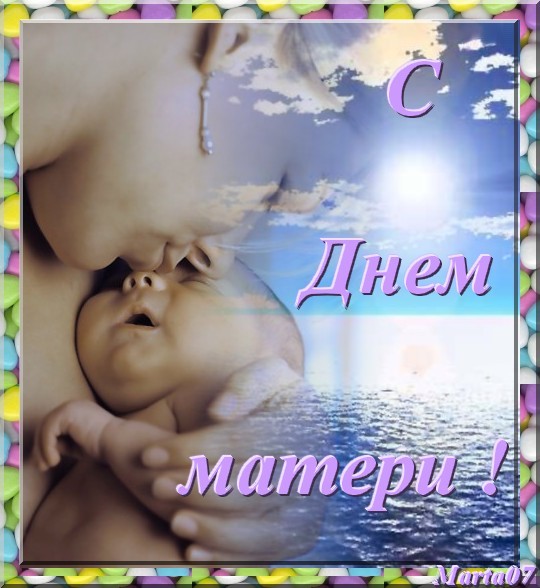 Мы в диких бегах суеты городскойПодчас забываем о маме,Спешим, растворяясь в массе людской,Всерьез увлекаясь делами…
Женщина  с младенцем на руках – воплощение земного материнства
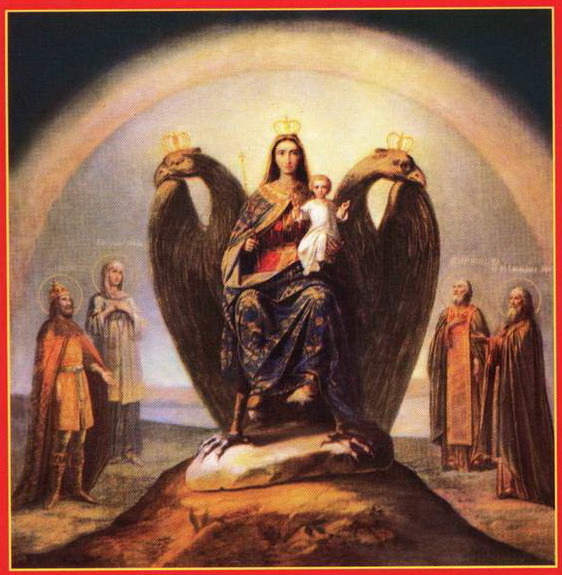 А мама нас ждет, и ночами не спит,Волнуясь и думая часто –«Ах, как они там?» — и сердце болит,И стонет, и рвется на части…
Мадонна Литта. Леонардо
Я в праздник тебя пришел навестить,Хоть можно почаще, конечно, -Желаю тебе не болеть, не грустить,Люблю я тебя бесконечно!
Мадонна с младенцемДуччо
Сикстинская мадоннаРафаэль
Икона Казанской Божьей Матери
Казанская икона Божией Матери
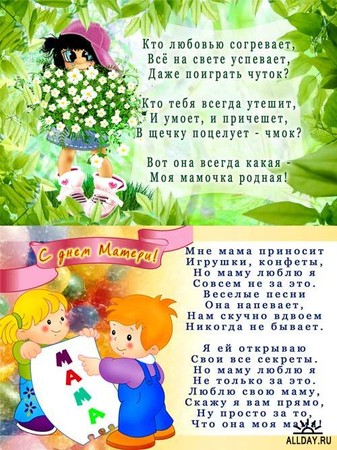 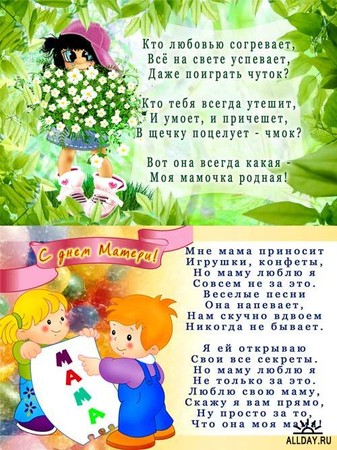